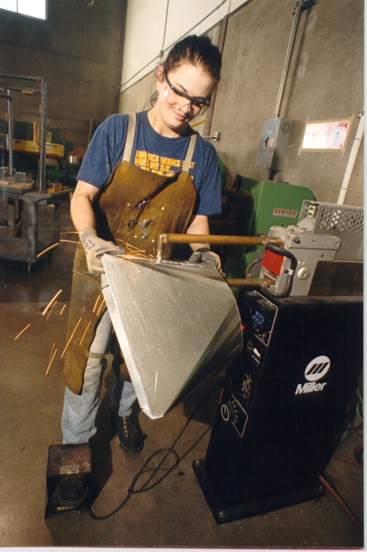 At the end of this module, you should be able to convert between inches and feet.
[Speaker Notes: Review the objective.]
_____”  =  _____’ ?
[Speaker Notes: Ask students how many inches are equal to one foot. Have students look at their tape measures if necessary.]
To convert feet to inches, ______________ the number of feet by ___.
[Speaker Notes: Say that, to convert feet to inches, you need to multiply the number of feet by 12.

Have students fill in the blanks on their handout.]
[Speaker Notes: Show how 6’ = 72”.]
[Speaker Notes: Show, on the board, how 17’ = 204”.]
[Speaker Notes: Click through the steps of the calculation in the slide, or demonstrate it on the board, explaining each step and showing how each answer was calculated.]
[Speaker Notes: Click through the steps of the calculation in the slide, explaining each step and showing how each answer was calculated, or invite a student to demonstrate it on the board.]
[Speaker Notes: Say that, when converting feet and inches to inches only, fractions don’t have to be part of the calculation and can just be carried forward to the final answer. 

Click through the steps of the calculation in the slide, explaining each step and showing how each answer was calculated, or invite a student to demonstrate it on the board.

Point out how the 1/4 was brought forward without being included in the calculation.]
[Speaker Notes: Ask what they need to do to convert these measurements to inches only.

Have students write the answers on their handouts.]
[Speaker Notes: Have students correct their answers (if necessary) on their handout.

Point out how the fractions were brought forward without being included in the calculations.]
To convert inches to feet, ______________ the number of inches by ___.
[Speaker Notes: Say that, to convert inches to feet, you need to divide the inches by 12.

Have students fill in the blanks on their handout.

On the board, show how to convert students’ measurements of the classroom object (taken at the beginning of the module) from inches, to feet and inches.]
[Speaker Notes: Show how 48” = 4’.]
[Speaker Notes: Show how 72” = 6’.]
[Speaker Notes: Ask how many feet 25” is equal to.
Write the answer on the board, pointing out that 1” is left over.

Ask how many feet 42” is equal to.
Write the answer on the board, pointing out that 6” are left over.]
[Speaker Notes: Ask students what they need to do to convert these measurements to feet and inches.

Have students write the answers on their handouts.]
[Speaker Notes: Have students correct their answers (if necessary) on their handout.

Say that, for some conversions from inches to feet, especially with small measurements, it can be easy to quickly make the conversion in their head.

Say that knowing their division and multiplication tables by memory can help them quickly do these kinds of conversions without a calculator.]
[Speaker Notes: Say that, for other measurements, it can be faster and easier to use a calculator to convert inches to feet.

Click through the steps of the calculation in the slide, or demonstrate it on the board, explaining each step and showing how each answer was calculated.]
[Speaker Notes: Click through the steps of the calculation in the slide, or demonstrate it on the board, explaining each step and showing how each answer was calculated, or invite a student to demonstrate it on the board.]
[Speaker Notes: Say that, when converting inches to feet, fractions don’t have to be part of the calculation and can just be carried forward to the final answer. 

Click through the steps of the calculation in the slide, or invite a student to demonstrate it on the board.

Point out how the 1/2 was brought forward without being included in the calculation.]
[Speaker Notes: Have students write the answers on their handouts.]
[Speaker Notes: Have students correct their answers (if necessary) on their handout.

Point out how the fractions were brought forward without being included in the calculations.]
[Speaker Notes: Ask students how they would determine the perimeter of this trench.]
[Speaker Notes: Show students how to align the feet and inches.]
Convert inches         to feet + inches
[Speaker Notes: Show students how the 44’ 22” was determined.

Show students how the inches were converted to feet.

Have students write down, on their handout,  how many inches 45’ 10” is equal to.]
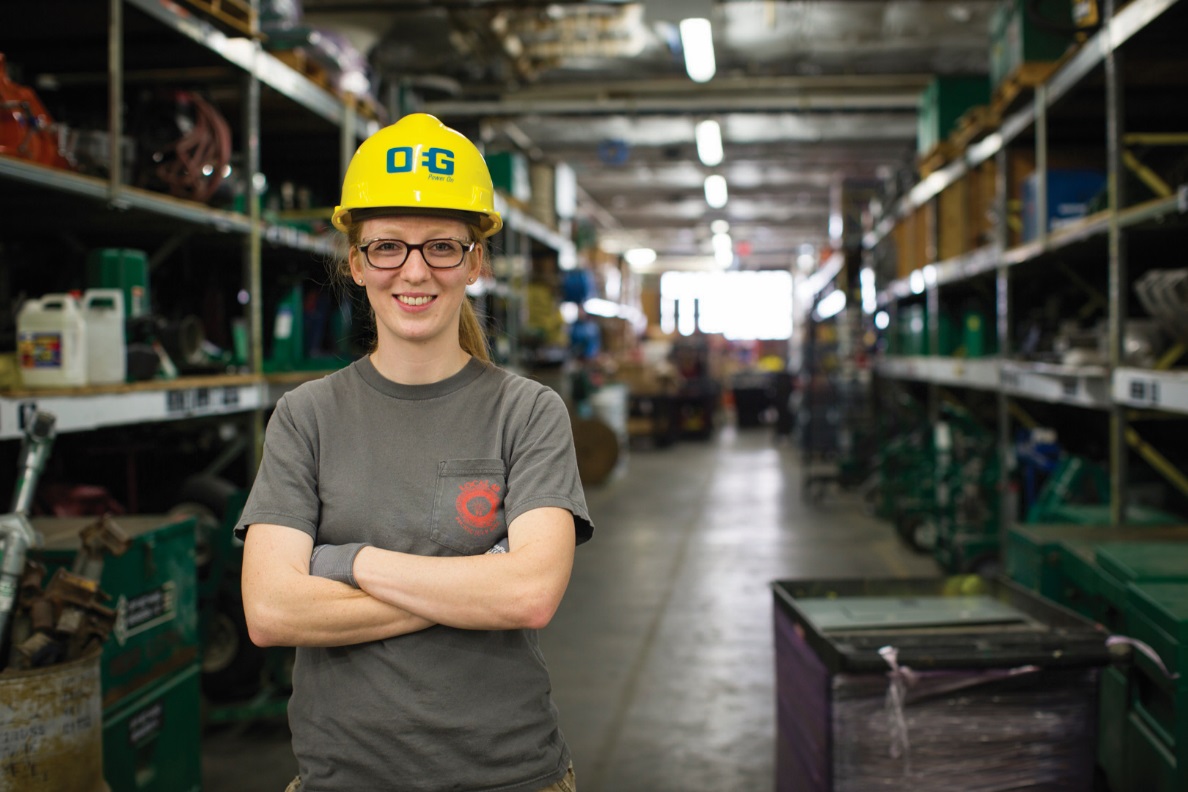 [Speaker Notes: Have students correct their answers (if necessary) on their handout.]
[Speaker Notes: Ask students how they would determine the perimeter of this slab of marble.]
[Speaker Notes: Show students how to align the feet, inches, and fractions.]
Change improper to proper fraction
Convert inches         to feet
Simplify
[Speaker Notes: Show students how the 20’ 32 12/8” was determined.

Click through the steps of the calculation in the slide, or demonstrate it on the board, explaining each step and showing how each answer was calculated.

Show students how to change improper fractions to proper fractions.

Then convert inches to feet.

Then simplify fractions if necessary.

Have students write down, on their handout, how many inches 22’ 9 ½” is equal to.]
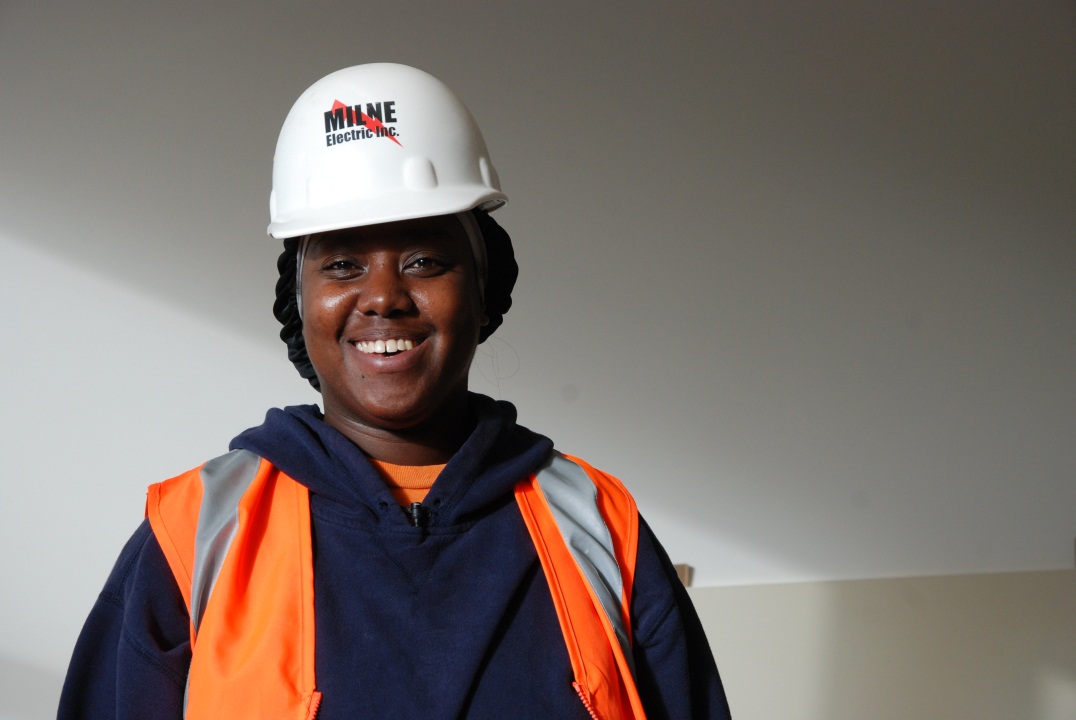 [Speaker Notes: Have students correct their answers (if necessary) on their handout.

Point out how the ½” was carried forward into the final answer.]
[Speaker Notes: Ask students how they would determine the perimeter of this shape.]
[Speaker Notes: Show students how to align the feet, inches, and fractions.]
Change improper to proper fraction
Convert inches         to feet
Simplify
[Speaker Notes: Show students how the 18’ 38 26/16” was determined.

Click through the steps of the calculation in the slide, or demonstrate it on the board, explaining each step and showing how each answer was calculated.

Show students how to change improper fractions to proper fractions.

Then convert inches to feet.

Then simplify fractions if necessary.

Have students write down, on their handout, how many inches 21’ 3 5/8” is equal to.]
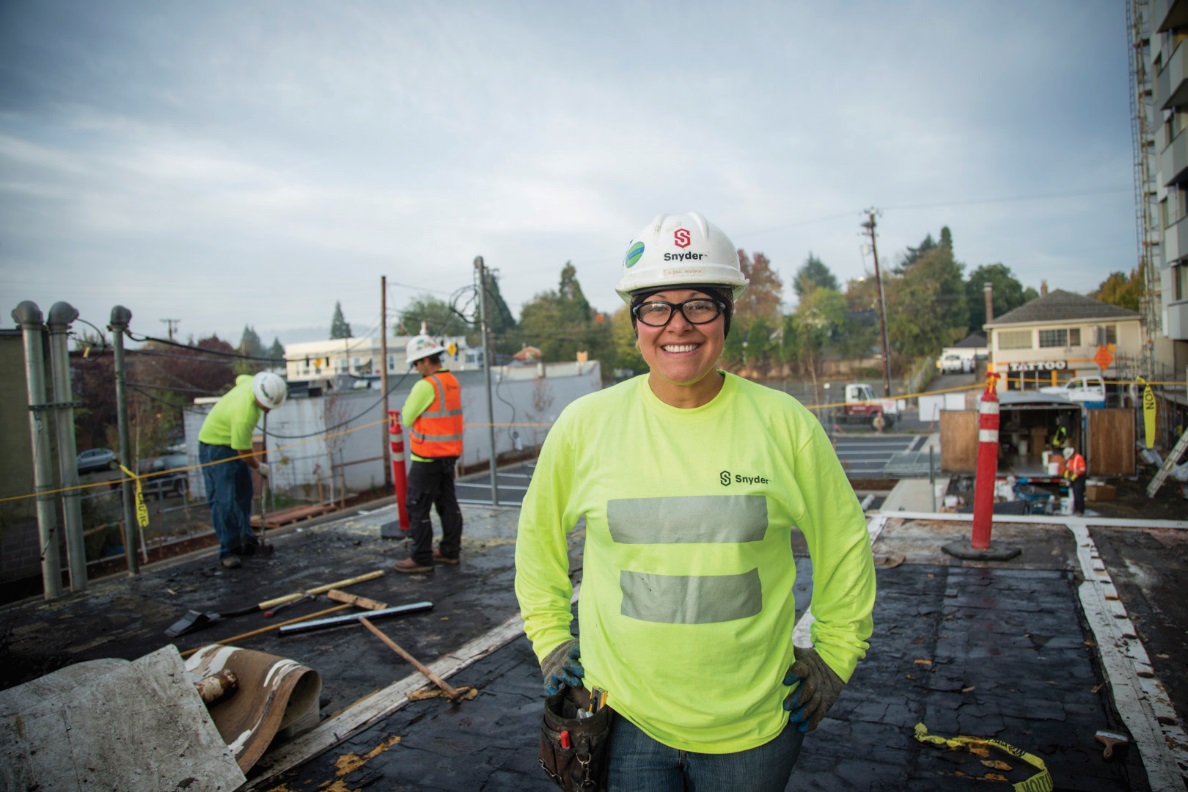 [Speaker Notes: Have students correct their answers (if necessary) on their handout.

Point out how the 5/8” was carried forward into the final answer.]
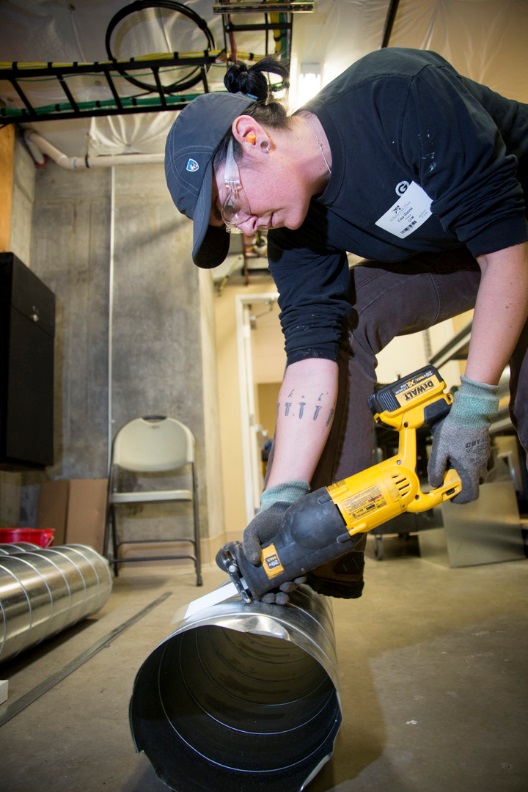 Working on an HVAC job, you cut a           piece of duct from a piece that is
How long is the remaining piece?
[Speaker Notes: Have students draw an image, on their handout, that illustrates what they think the problem is asking.

Invite a student to the board to draw the image she created.]
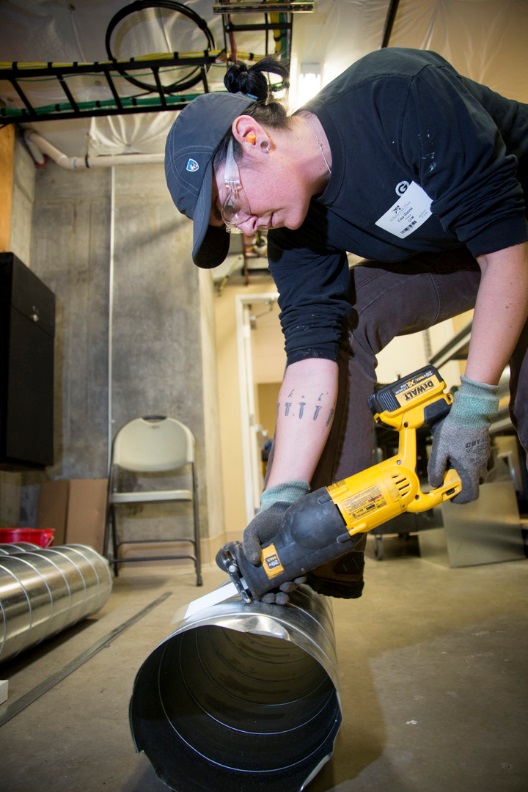 [Speaker Notes: Ask students what they will need to do to subtract the inches.]
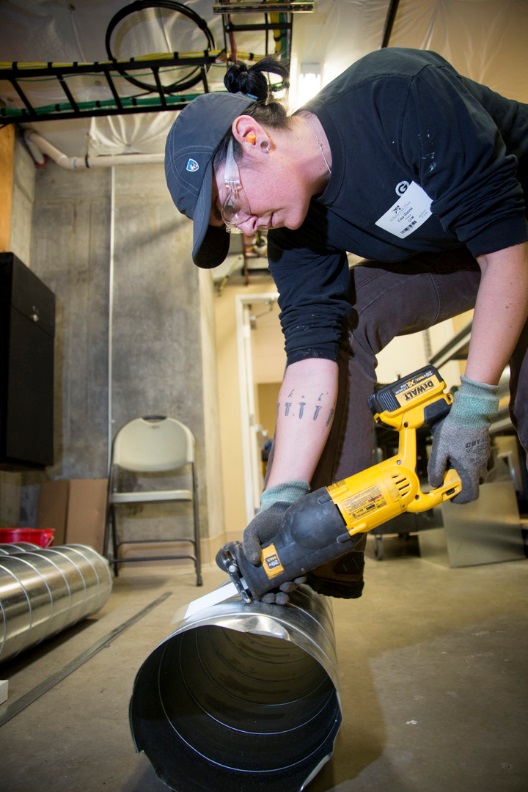 [Speaker Notes: Show students how 10’ 2” was converted to 9’ 14” and how the final answer was calculated.

Have students write down, on their handout, how many inches 2’ 5” is equal to.]
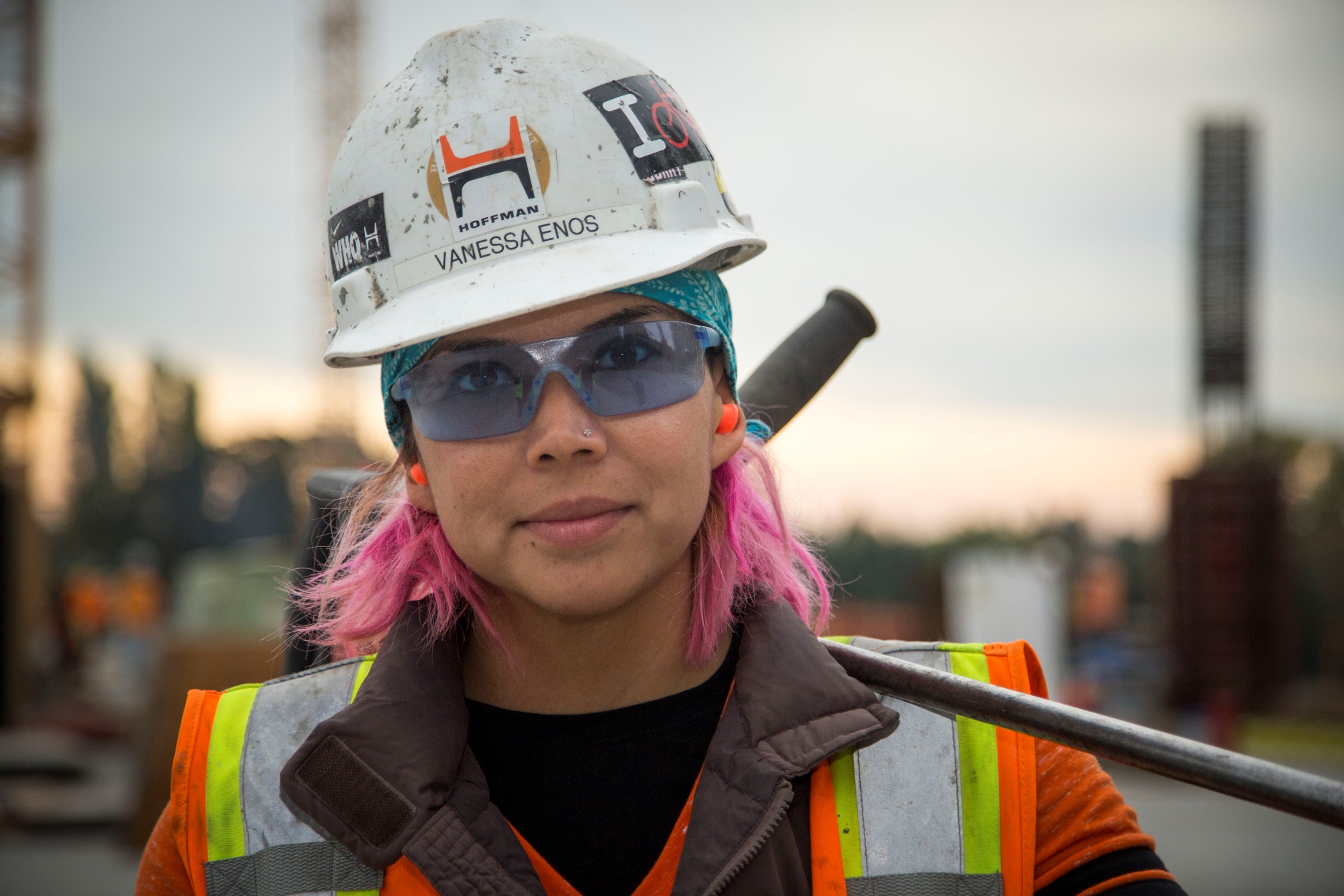 [Speaker Notes: Have students correct their answers (if necessary) on their handout.]
Working on a remodeling job, you have a piece of wood trim             long. If a coworker cuts a           piece from it, how long is the remaining piece?
[Speaker Notes: Have students draw an image, on their handout, that illustrates what they think the problem is asking, then solve this problem.]
[Speaker Notes: Ask students what they will need to do to subtract the fractions.]
[Speaker Notes: Show students how 1/4 was renamed 9/16.]
[Speaker Notes: Show students how 6 4/16 was renamed 5 20/16.

Ask students what they will need to do to subtract the (whole) inches.]
[Speaker Notes: Show students how 11’ 5” was renamed 10’ 17”.]
[Speaker Notes: Show students how the final answer was calculated.

Have students write down, on their handout, how many inches 7’ 9 11/16” is equal to.]
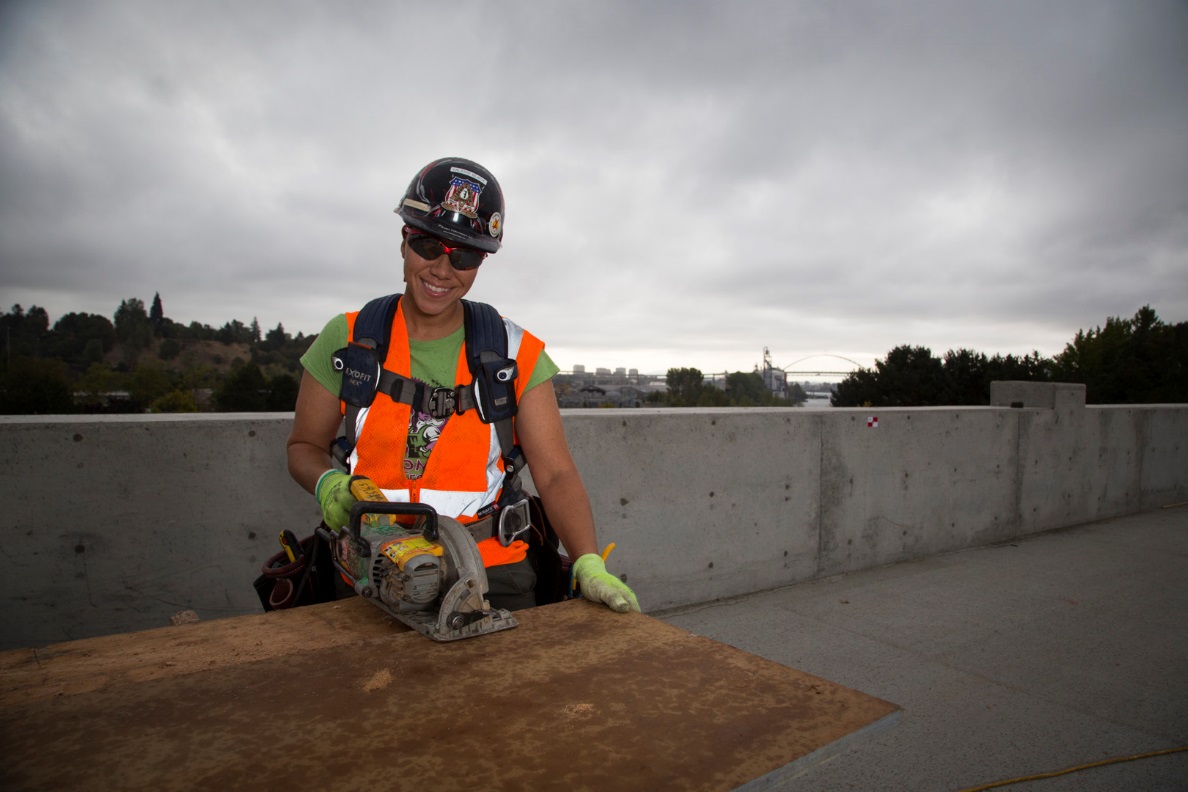 [Speaker Notes: Have students correct their answers (if necessary) on their handout.]
While framing a house, you need a board that is              long.  If you cut the piece you need from a board           long, how long is the remaining piece?
[Speaker Notes: Have students work in pairs to find the answer and write it in feet and inches, and inches only.

Have students start by drawing an image, on their handout, that illustrates what they think the problem is asking.]
[Speaker Notes: Show students how to solve the problem using the following slides, on the board, or invite a student to demonstrate it on the board.

Ask students what they will need to do to subtract the fractions.]
[Speaker Notes: Show students how 1/2 was renamed 4/8.]
[Speaker Notes: Show students how 2 4/8 was renamed 1 12/8.

Ask students what they will need to do to subtract the (whole) inches.]
[Speaker Notes: Show students how 8’ 1” was renamed 7’ 13”.]
[Speaker Notes: Show students how the final answer was calculated.

Have students correct their answers (if necessary) on their handout.]
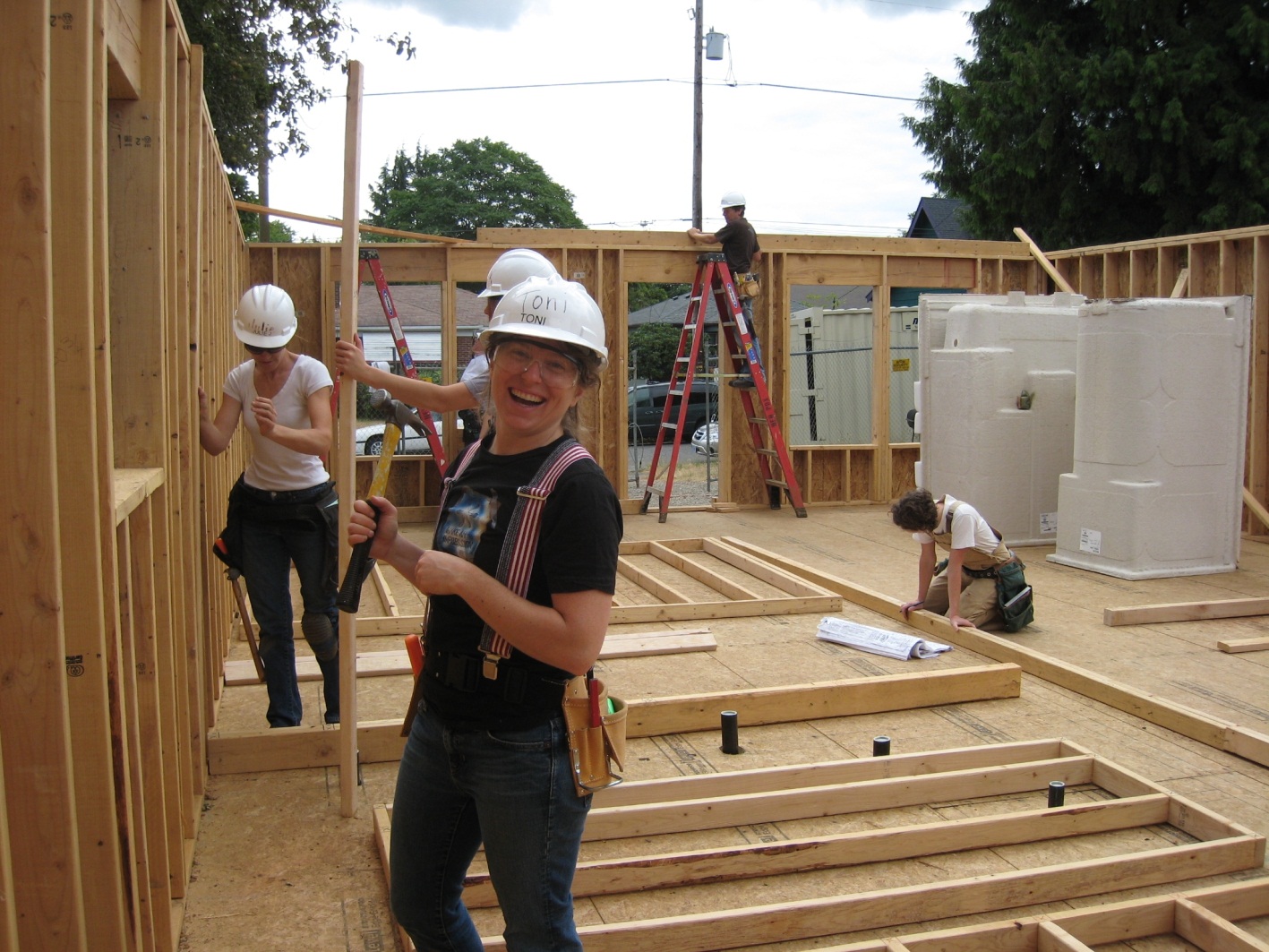 [Speaker Notes: Have students correct their answers (if necessary) on their handout.]
Image Credits
Tradeswoman by Oregon Tradeswomen, Inc.
Jalaine ArmsCrossed Smile Wider Landscape_98A6282CMYK by Oregon Tradeswomen, Inc.
Tradeswoman by Oregon Tradeswomen, Inc.
RosaSmilesSeeEyes_98A7683CMYK by Oregon Tradeswomen, Inc.
LisaSawzallsPortrait898A7268 by Oregon Tradeswomen, Inc.
VanessaSerious_98A6362 by Oregon Tradeswomen, Inc.
ValerieRoofSawing898A5787 by Oregon Tradeswomen, Inc.
Tradeswomen by Oregon Tradeswomen, Inc.